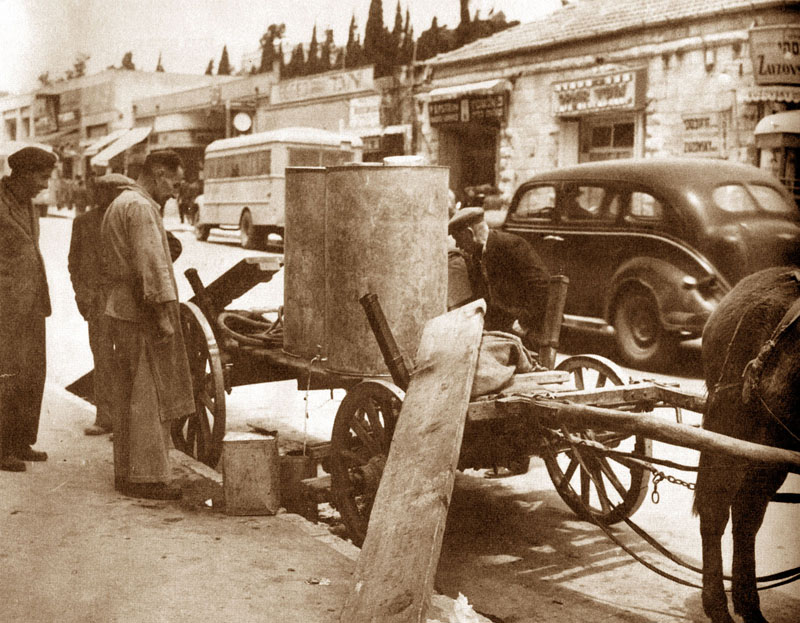 חלוקת מים בירושלים במצור
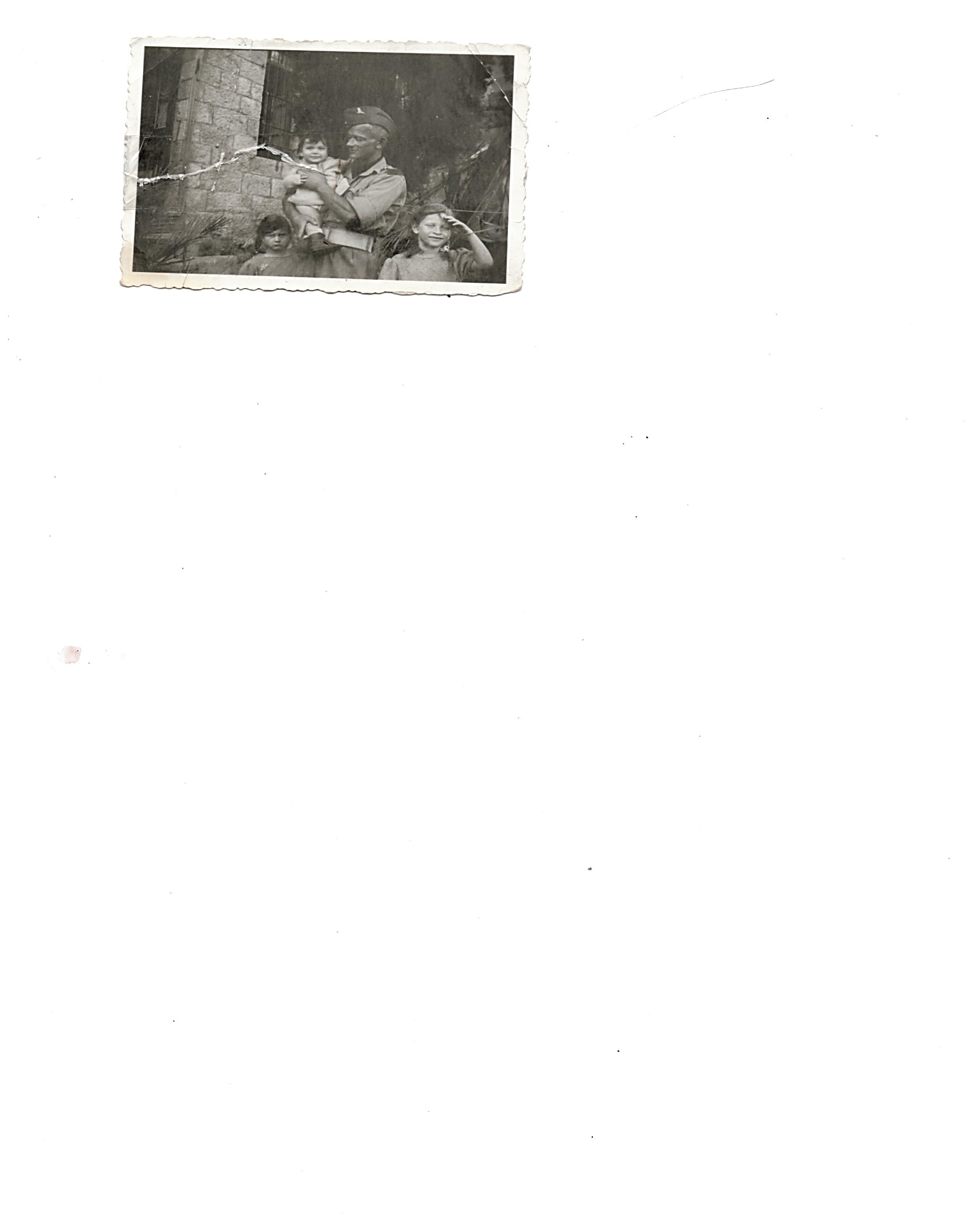 אבי בביקור אחרון בבית, לפני שליחתו לחזית
אבי בבית חולים באנגליה עם החלמתו מהפציעה
דיסקית זיהוי של אבי מהשבי
אימי ואנחנו כשאבי בשבי
אני בצעירותי (16) עם אחי ישראל.לימים הרב ישראל גנס רב בקהילת מטרסדורף.
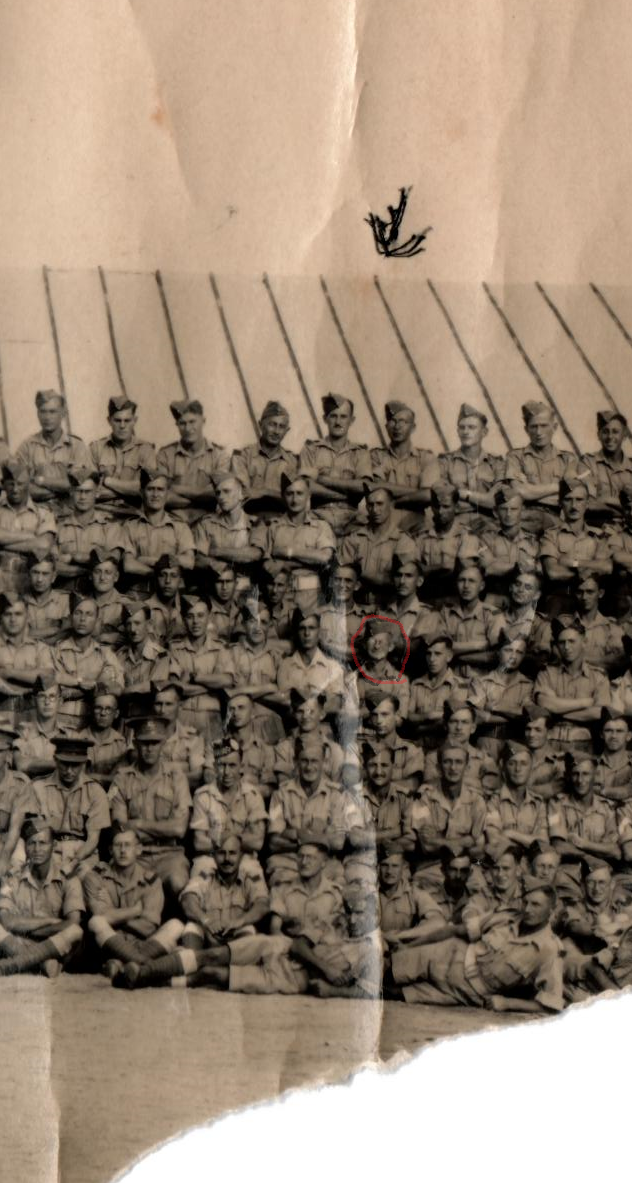 תמונה חלקית של הגדוד שבו שרת אבי -יעקב גנס במלחמת העולם ה-2.
אבי עזר לנו לזהות אותו ע"י סימון חץ המעיד על מקום הימצאו.(הסימון האדום שלי)
התמונה הגיעה אלינו בזמן המלחמה 1942.